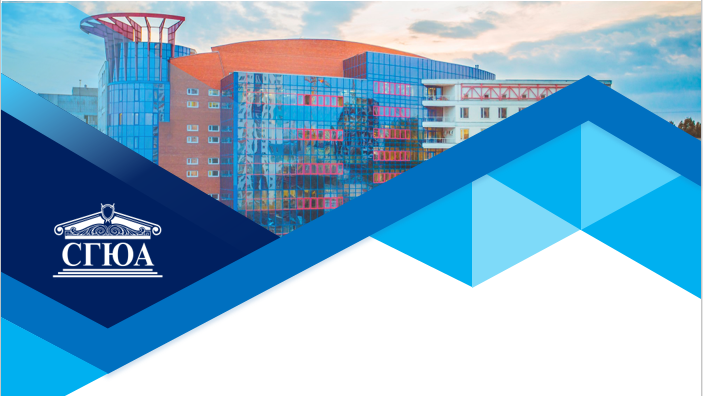 ПРЕЗЕНТАЦИЯ 
ЭЛЕКТИВНОЙ ДИСЦИПЛИНЫ

«Иностранный язык (французский)  
(уровень А2 ниже среднего)»
Кафедра иностранных языков
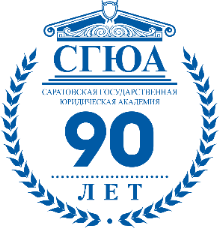 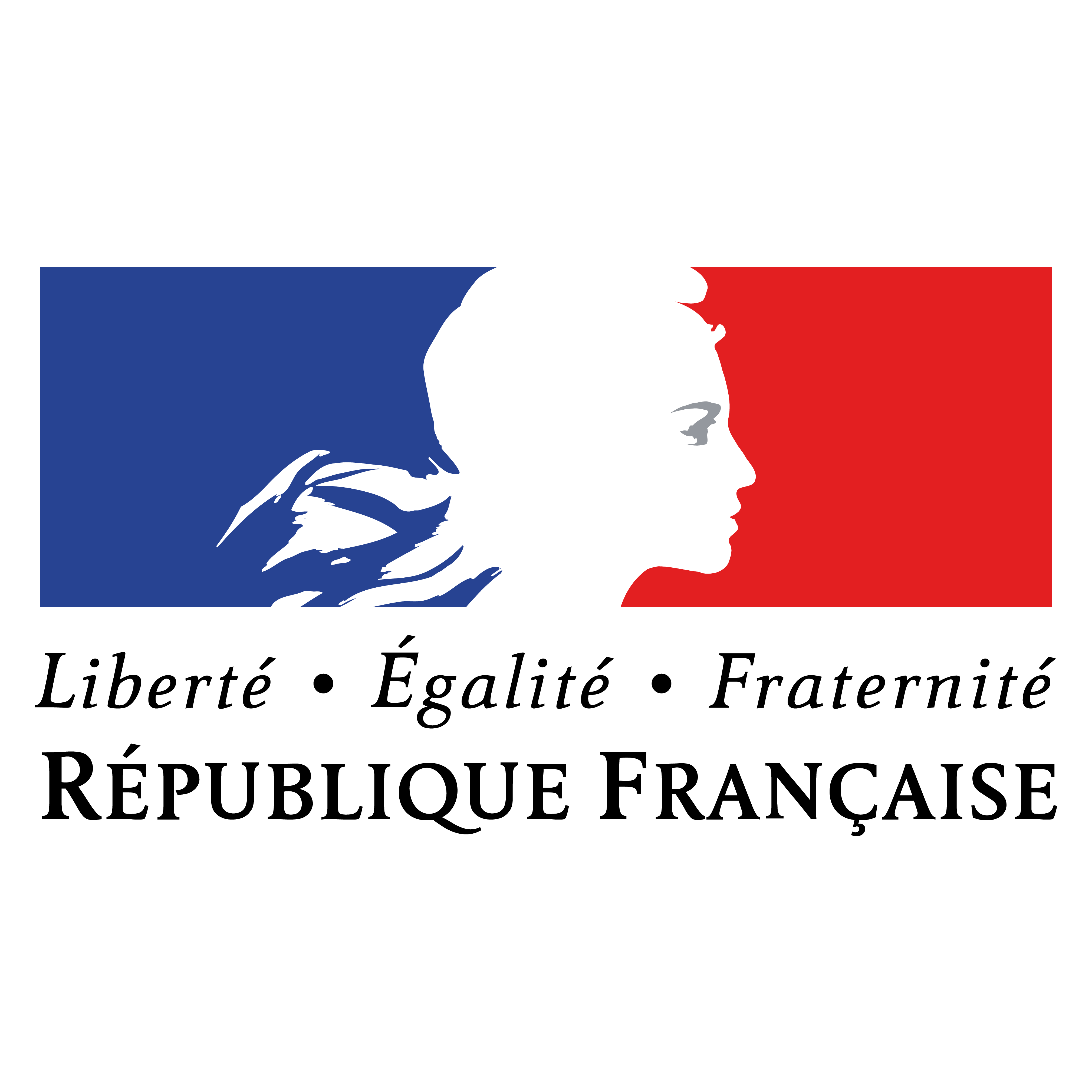 Цель освоения дисциплины
формирование коммуникативных умений в четырех видах речевой деятельности (аудирование, чтение, письмо и говорение), воспринимать на слух излагаемый материал, извлекать необходимую информацию по предмету из источников на основе бумажных носителей и интернет-ресурсов, адекватно излагать полученную специальную информацию на французском языке, уметь планировать свое речевое поведение, выходить из положения при дефиците языковых средств при получении и передаче информации.
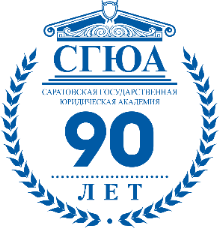 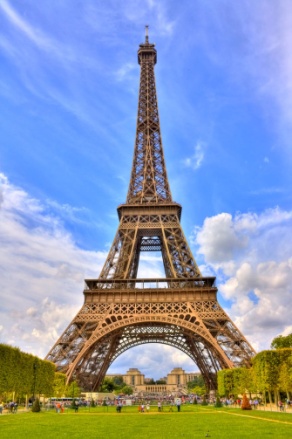 Задачи дисциплины
расширение кругозора и эрудиции обучающихся;
формирование начальных навыков повседневного общения на французском языке;
владеть лексическим минимумом в объеме 4000 учебных лексических единиц общего характера;
владеть грамматическими навыками, обеспечивающим успешную коммуникацию общего характера при письменном и устном общении;
понимать основные особенности проявления национальной культуры и традиций стран изучаемого языка;
пользоваться правилами речевого этикета;
вести диалогическую речь и формулировать монологические высказывания с использованием разнообразных лексико-грамматических средств в основных коммуникативных ситуациях неофициального общения;
формулировать сообщение, готовить доклад;
понимать диалогическую и монологическую речь обыденного дискурса;
составлять следующие виды речевых сообщений: изложения, аннотации, рефераты, тезисы, эссе, сообщения, личные письма, биографические заметки.
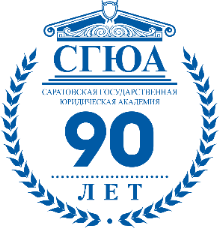 Для кого предназначена дисциплина?
обучающиеся направления подготовки 40.03.01 Юриспруденция;
обучающиеся специальности 40.05.01 Правовое обеспечение национальной безопасности;
обучающиеся специальности 40.05.02 Правоохранительная деятельность;
обучающиеся специальности 40.05.03 Судебная экспертиза;
обучающиеся специальности 40.05.04 Судебная и прокурорская деятельность;
обучающиеся специальности 38.05.01 Экономическая безопасность.
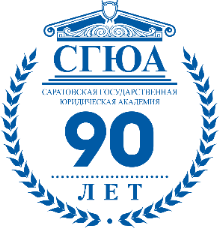 Что изучается в ходе освоения дисциплины?
Описать внешность, характер человека;
Познакомиться с кем-либо, назначить свидание, написать приглашение;
Рассказать о своем распорядке дня, о своих увлечениях;
Спросить и сказать время, описать погоду;
Праздники во Франции, традиции и обычаи, поздравить, написать поздравительную открытку;
Рассказать о своей семье, составить биографию;
Рассказать о жизни известных французов;
Уметь выразить свое мнение, оценку, эмоции;
Беседа по телефону, реакция на событие;
Рассказать о событиях прошлого и будущего.
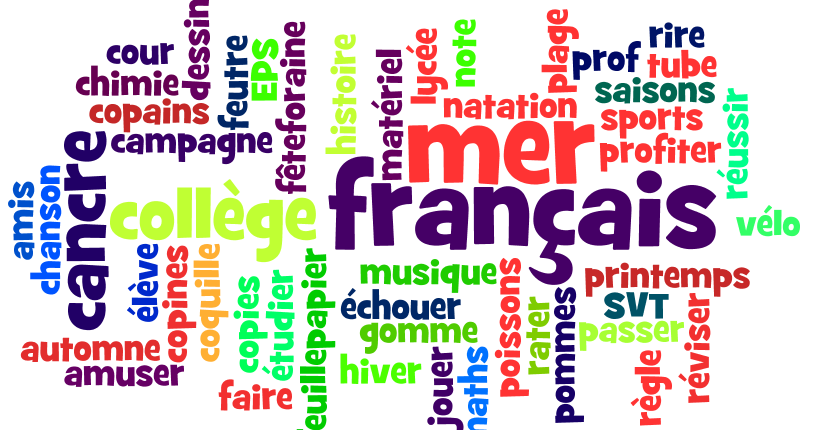 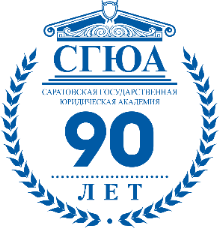 Тематический план дисциплины
Тема 1. Черты характера
Тема 2. Распорядок дня, повседневные заботы
Тема 3. Праздники во Франции
Тема 4. Семья во Франции
Тема 5. Известные французские 
    личности
Тема 6. Внешность
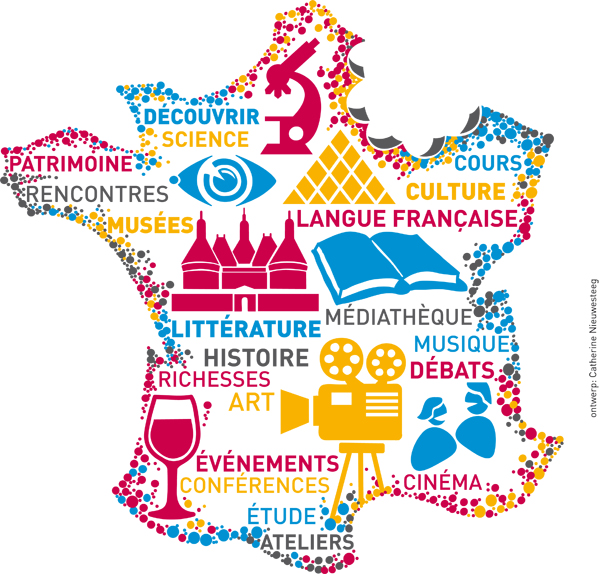 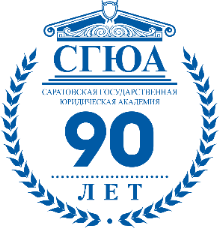 Как будут проходить занятия?
Интернет-ресурсы
Аудирование
Практика устной речи
Освоение базовой грамматики
Теоретические опросы
Ролевые игры
Лексико-грамматические тесты
Чтение
Моделирование повседневных ситуаций
Извлечение информации национально-культурного характера из изучаемых текстов
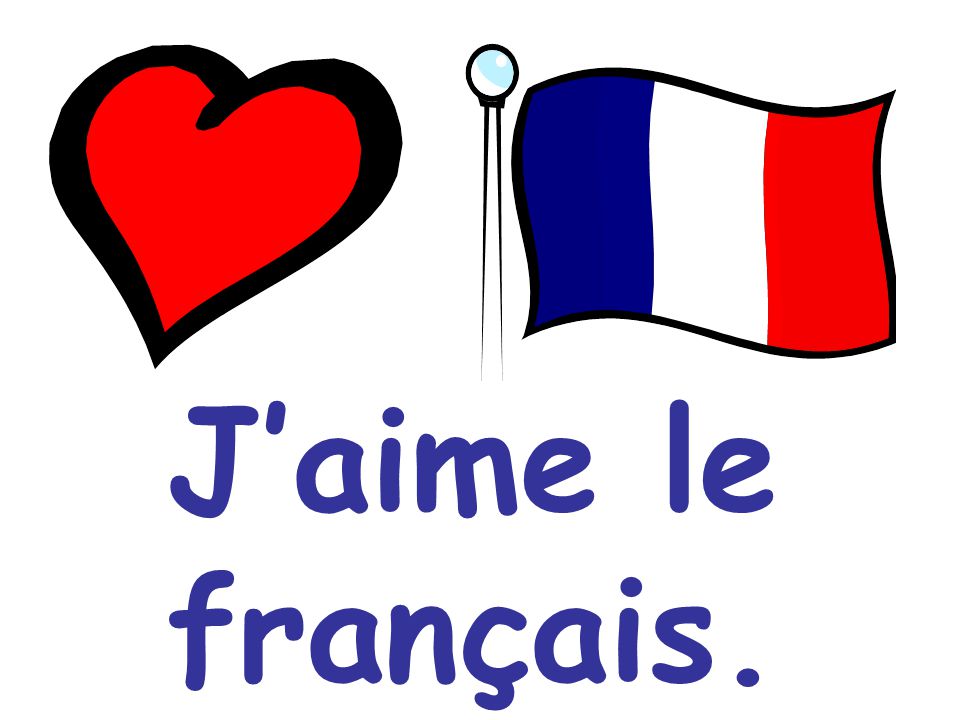 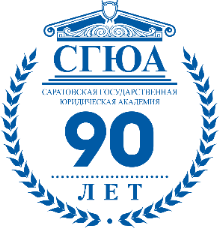 Значение дисциплины для дальнейшего обучения
Основные положения дисциплины могут быть использованы в дальнейшем при изучении следующих дисциплин:
 «Иностранный язык (французский) (уровень В1-С2);
«Международное право»;
«Международное частное право»;
«Мировая экономика и международные экономические отношения»;
«Правовые основы международных отношений».
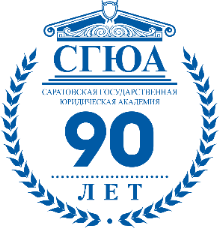 Значение дисциплины для практической работы юриста
Формирование способности и готовности к межкультурному общению; 
Понимание основных особенностей проявления национальной культуры и традиций стран изучаемого языка;
Иметь представление об этических и нравственных нормах поведения, принятых в инокультурном социуме, о моделях социальных ситуаций, типичных сценариях взаимодействия;
Владение основными особенностями официального, нейтрального и неофициального регистров общения;
Возможность изучения в дальнейшем правовой системы Франции и других франкоязычных государств.
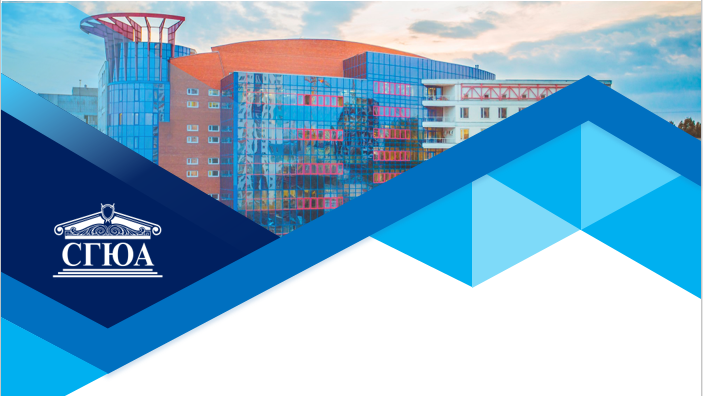 СПАСИБО ЗА ВНИМАНИЕ!